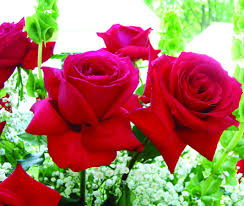 ‡Mvjv‡ci ï‡f”Qv
cwiwPwZ
gwR`v LvZzb 
mnKvix wkÿK
nvwdR DwÏb D”P we`¨vjq
fz‡jk^i,Kvcvwmqv,MvRxcyi|
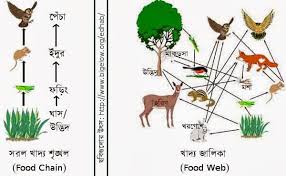 Dw™¢` I cÖvwYi wbf©ikxjZv
cvV cwiwPwZ
cwi‡e‡ki Dcv`v‡bi AvšÍm¤úK© Ges cvi¯úwiK wbf©ikxjZv
wkLb dj
G&&&&&&B cvV †k‡l wgÿv_©xiv
1| cwi‡e‡ki Dcv`vb e¨vL¨v Ki‡Z cvi‡e|
2| cwi‡e‡ki fvimvg¨ iÿvq cwi‡e‡ki Dcv`vb mg~‡ni AvšÍ:m¤úK© e¨vL¨v Ki‡Z cvi‡e|
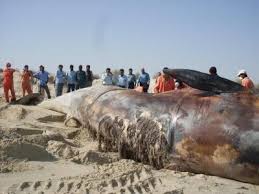 bxj wZwg
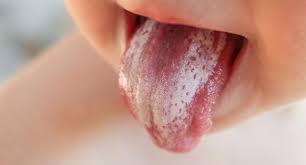 e¨vK‡Uwiqvi AvµgY
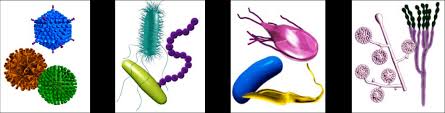 wewfbœ AvK…wZi e¨vK‡Uwiqv
cwi‡e‡ki mKj ARxe ev Ro Dcv`v‡bi mv‡_ Rxe Dcv`vb mg~n memgqB cvi¯úwiK wµqv Av`vb cÖ`vb Pj‡Q|A_v©r Rxe cwi‡e‡ki mv‡_ mKj Dw™¢` I cÖvYx G‡K A‡b¨i Dci wbf©ikxj| c„w_ex hZcÖKvi Rxe Av‡Q Zv‡`I g‡a¨ me‡P‡q eo n‡”Q bxj wZwg Avi †QvU n‡”Q e¨vK‡Uwiqv| eo †_‡K ÿz`ª mKj RxeB wKš‘ ci¯úi ci¯ú‡ii Dci wbf©ikxj Ges wewfbœfv‡e m¤úwK©Z|
Dw™¢` I cÖvwYi †hgb m¤úK© i‡q‡Q Zv‡`i mv‡_  Avevi evqy,gvwU,cvwb,m¤úK©wU GKwU cÖwµqvi gva¨‡g P‡j|G‡`i g‡a¨ †KvbwU mvaviY ‡KvbwU RwUj|
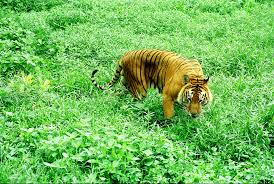 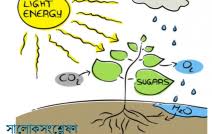 Dw™¢` mv‡jvKms‡kølY cÖwµqvq Lv`¨ ˆZwi K‡i|mv‡jvKms‡køølY (Dw™¢`) k^mb (DwØ` I cÖvYx)Bnv cwi‡e‡ki wewfbœ ARxe  I Rx‡ei cvi¯úwiK m¤ú‡K©i `ywU Dcvq|
`jMZ KvRK `j: cÖvwY wKfv‡e Dw™¢‡`i Dci wbf©ikxj Zvi 2wU cÖgvb †`LvI|
L `j:GKwU Rxe wKfv‡e Avi GKwU Rx‡ei Dci wbf©ikxj Zvi cÖgvb †`LvI|
evwoi KvRGKwU Rxe wKfv‡e Avi GKwU Rx‡ei Dci wbf©ikxj Zvi GKwU cÖgvb †`LvI|
ab¨ev` mevB‡K
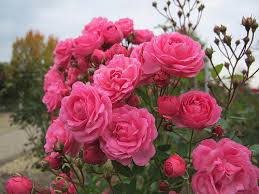